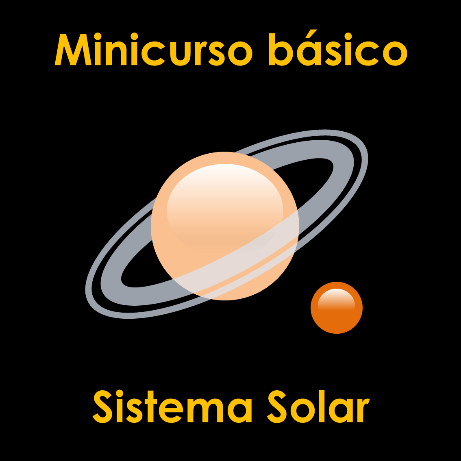 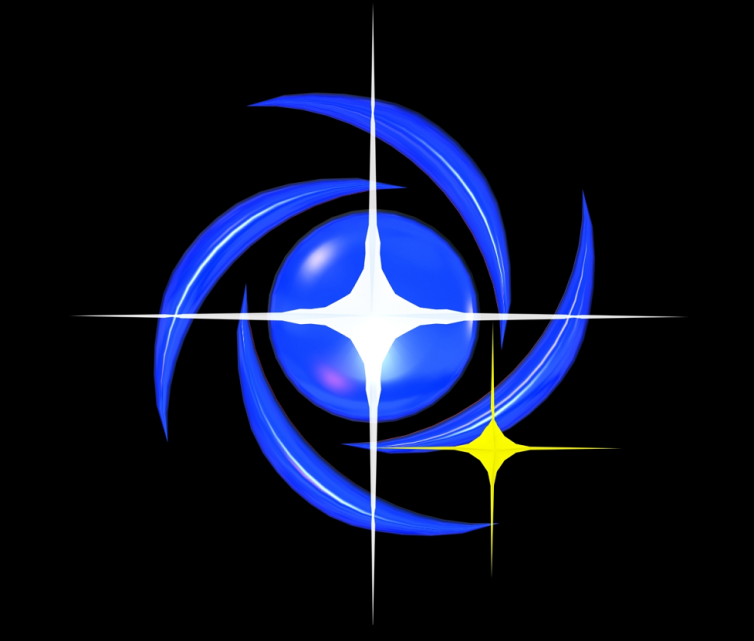 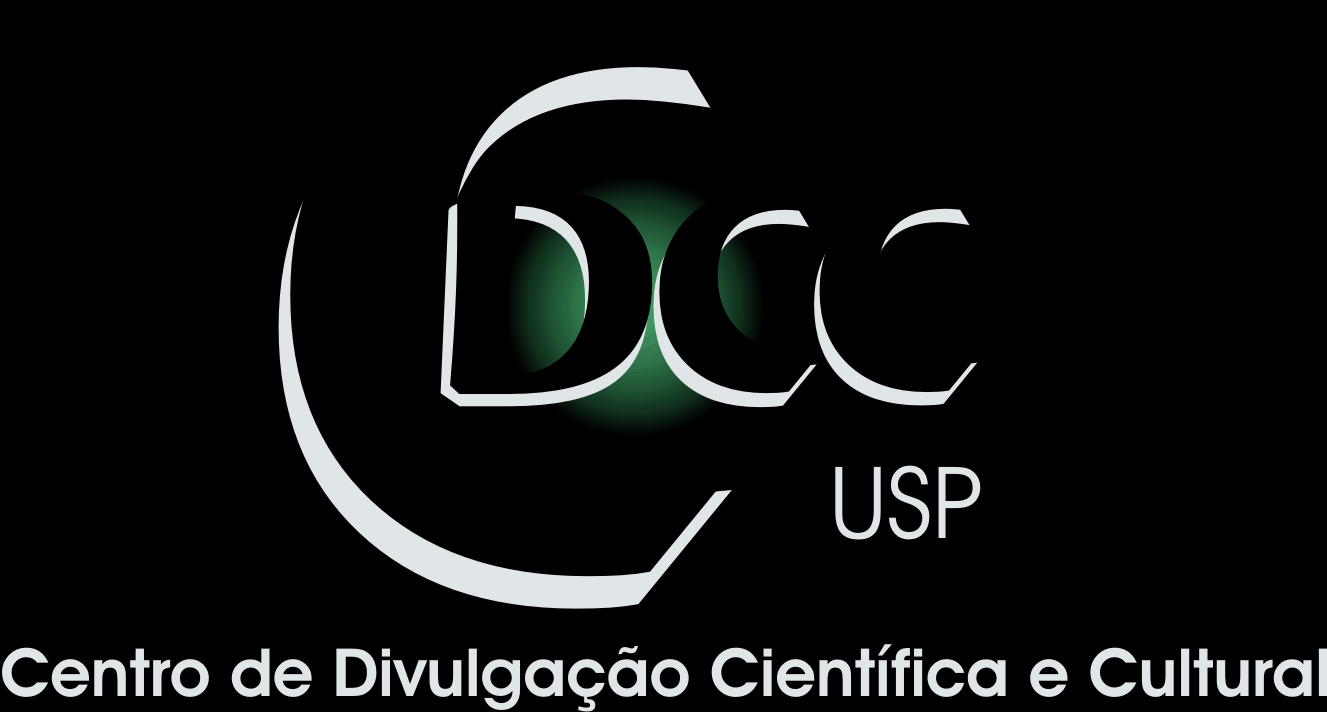 Centro de Divulgação da Astronomia
Observatório Dietrich Schiel
Exoplanetas
André Luiz da Silva
Observatório  Dietrich Schiel
/CDCC/USP
Os primeiros
O primeiro exoplaneta
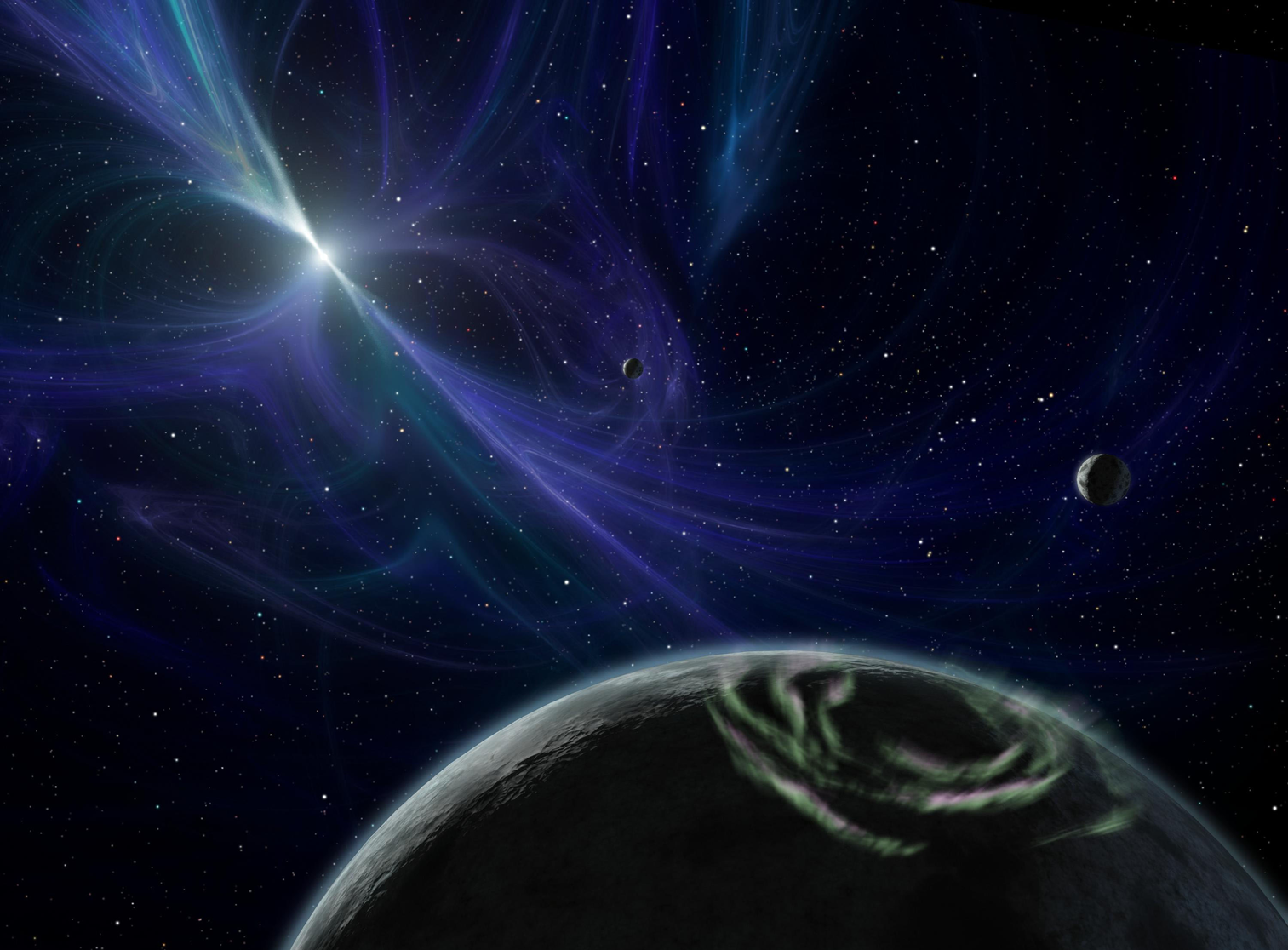 Concepção artística
Orbitando o pulsar PSR 1257+12 
Ano: 1992
Dois mais afastados: ~RT
Crédito da imagem: NASA/JPL-Caltech
1º em Estrela SP
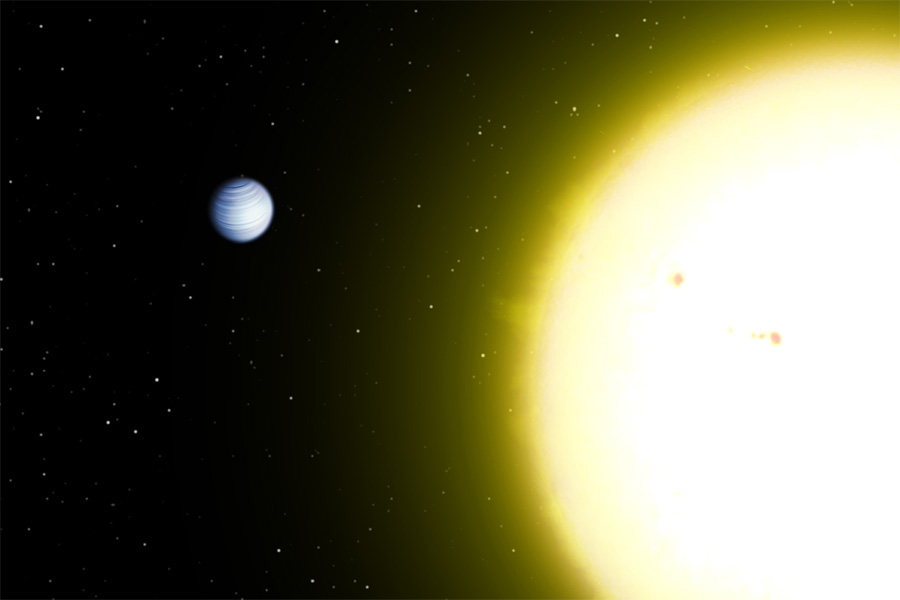 Concepção artística
Orbitando a estrela 51 Pegasi
Ano: 1995
51 Pegasi b
Júpiter Quente
Crédito da imagem: NASA/JPL-Caltech
1º multi-exoplanetário de SP
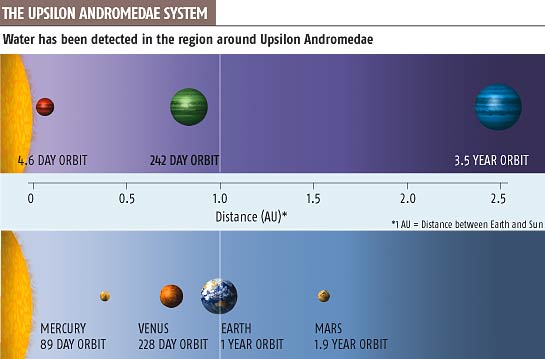 Concepção artística
Upsilon Pegasi (binária)
Ano: 1999
3 exoplanetas Jovianos
Crédito da imagem: NASA/JPL-Caltech
Fonte da imagem: http://www.daviddarling.info/encyclopedia/U/upsAnd.html
1º similar à Terra na ZH
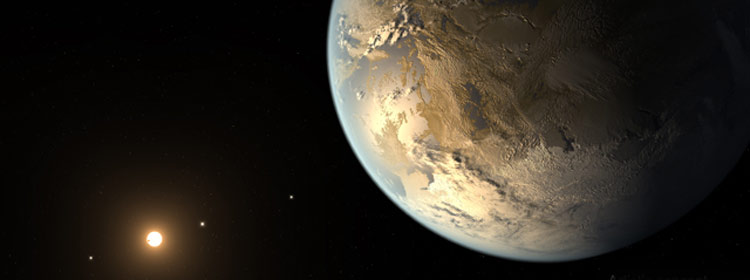 Kepler 186 f
Ano: 2014
R~1,1RT
Concepção artística
Crédito da imagem: NASA/JPL-Caltech
Fonte da imagem: http://www.daviddarling.info/encyclopedia/U/upsAnd.html
Termos ligados à pesquisa de exoplanetas
Zona de habitabilidade
Júpiteres quentes
Superterras
[Speaker Notes: Crédito da imagem: NASA Ames / SETI Institute / JPL-CalTech.]
Zona de habitabilidade
Ocorrência de água líquida
Limites indefinidos (outros fatores interferem)
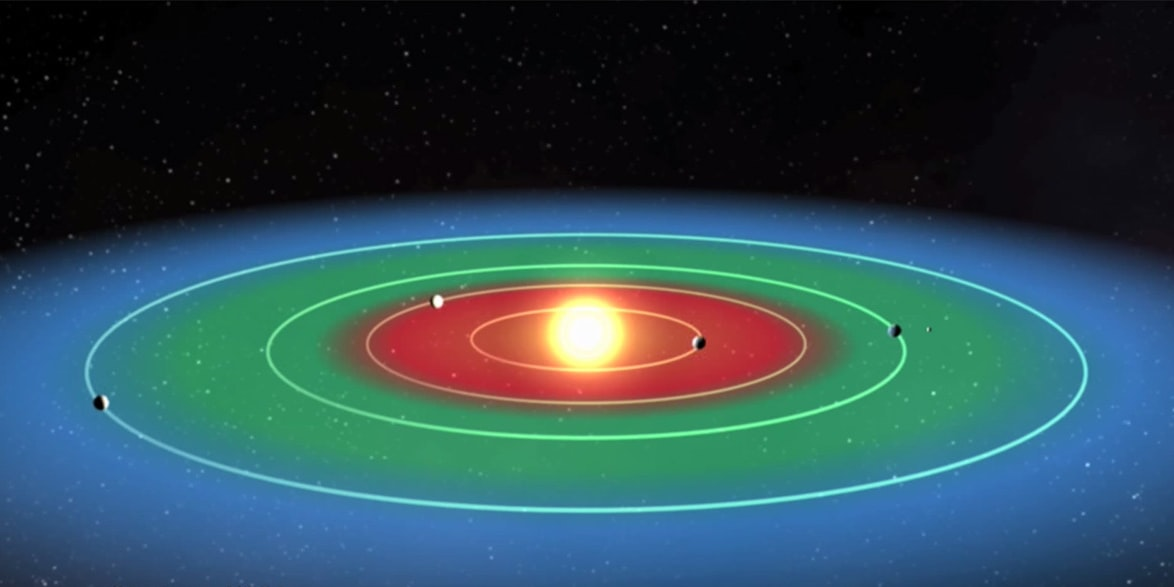 Crédito da imagem: NASA/Kepler Mission/Dana Berry
Zona de habitabilidade
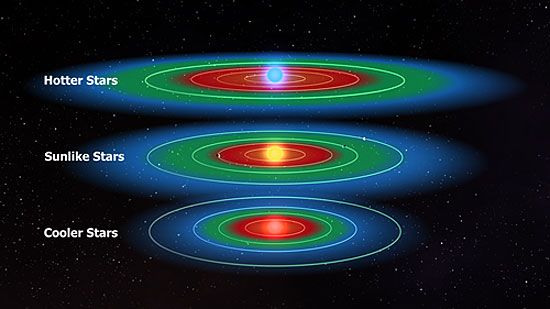 Concepção artística
Crédito da imagem: Universidade de Nebraska-Lincoln
Zona de habitabilidade
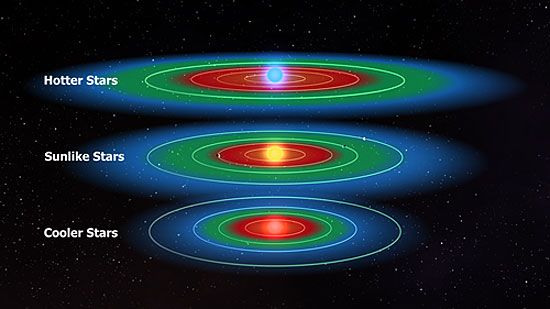 Concepção artística
Crédito da imagem: Universidade de Nebraska-Lincoln
Zona de habitabilidade
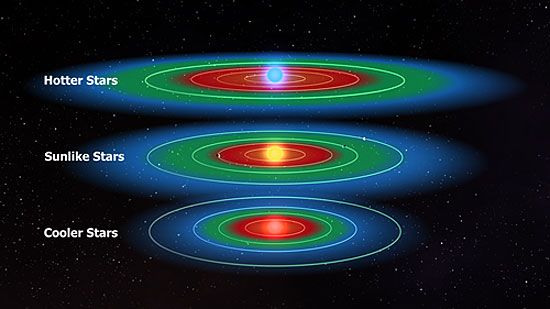 Concepção artística
Crédito da imagem: Universidade de Nebraska-Lincoln
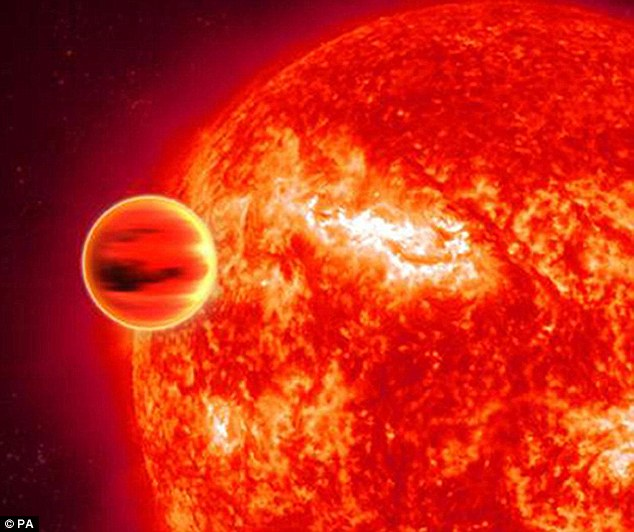 Júpiteres Quentes
Concepção artística
Crédito da imagem: NASA
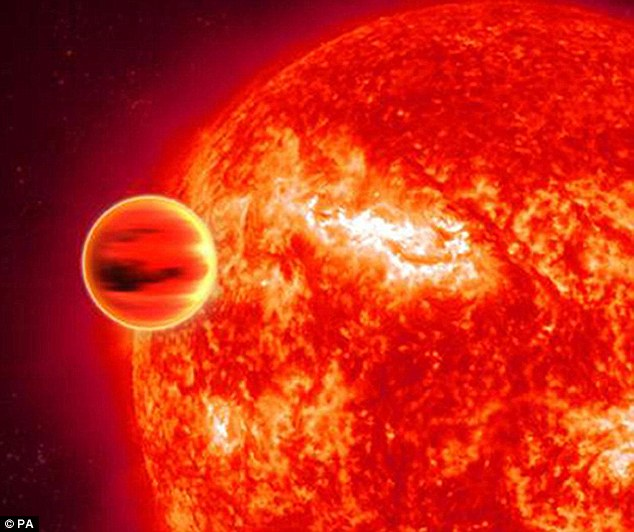 Jupiteres Quentes
Ou planeta epiestelar
Planetas Jovianos
Órbitas aprox. circulares
Períodos orbitais < 10 dias
Crédito da imagem: NASA
Superterras
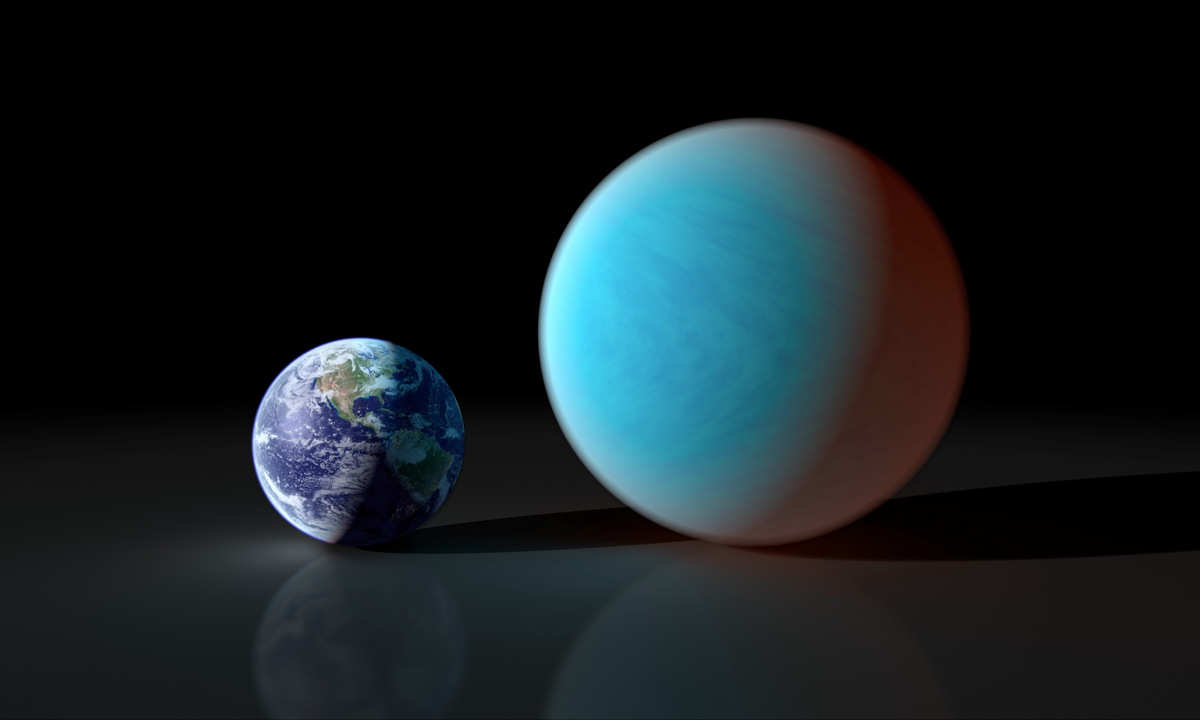 Crédito da imagem: NASA/JPL
Superterras
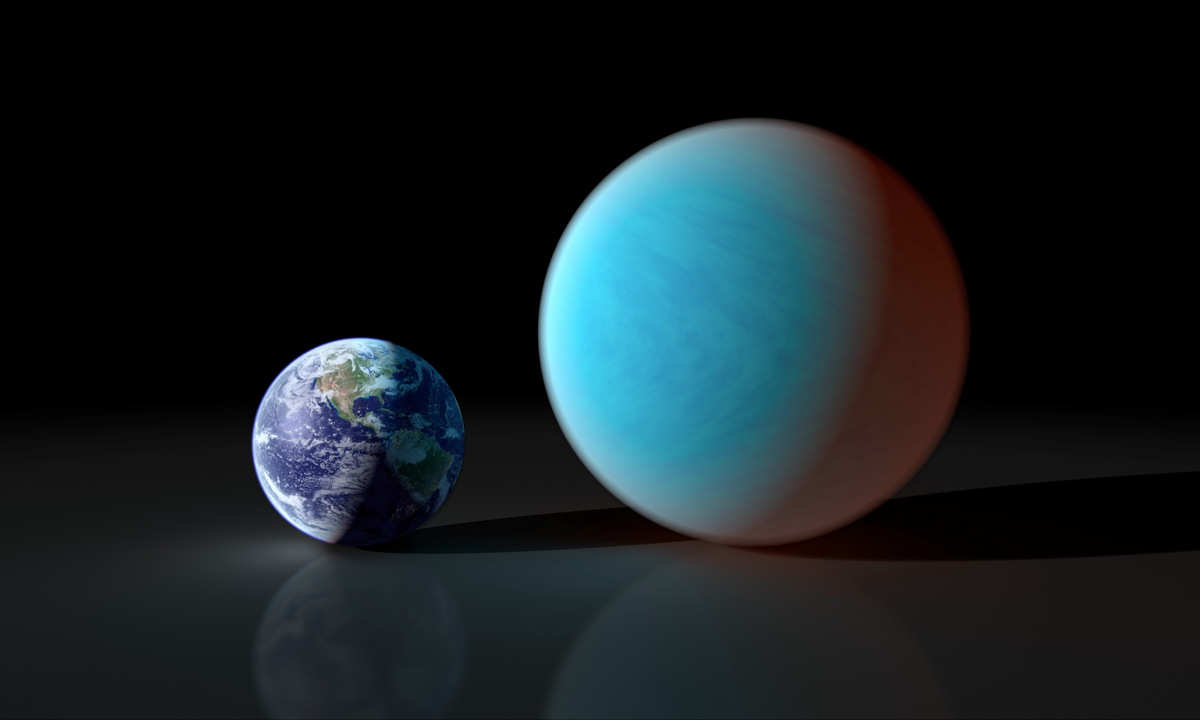 planetas terrestres
Massa:  >10 Mt
Crédito da imagem: NASA
Métodos de detecção
Algumas Técnicas:
Velocidade radial
Trânsito
Imageamento
[Speaker Notes: Crédito da imagem: NASA Ames / SETI Institute / JPL-CalTech.]
Simulador: efeito Doppler
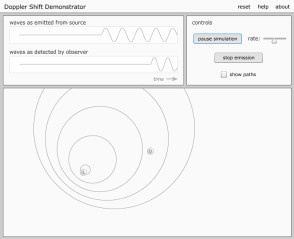 19
Crédito: Universidade de Nebraska-Lincoln
Espectro de absorção
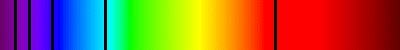 20
Fonte da imagem: Silva, A. L., Radioastronomia, um texto introdutório.
Centro de Massa
Estrela
planeta
CM
Crédito: André Luiz da Silva CDA/CDCC/USP
Simulador: método da velocidade radial
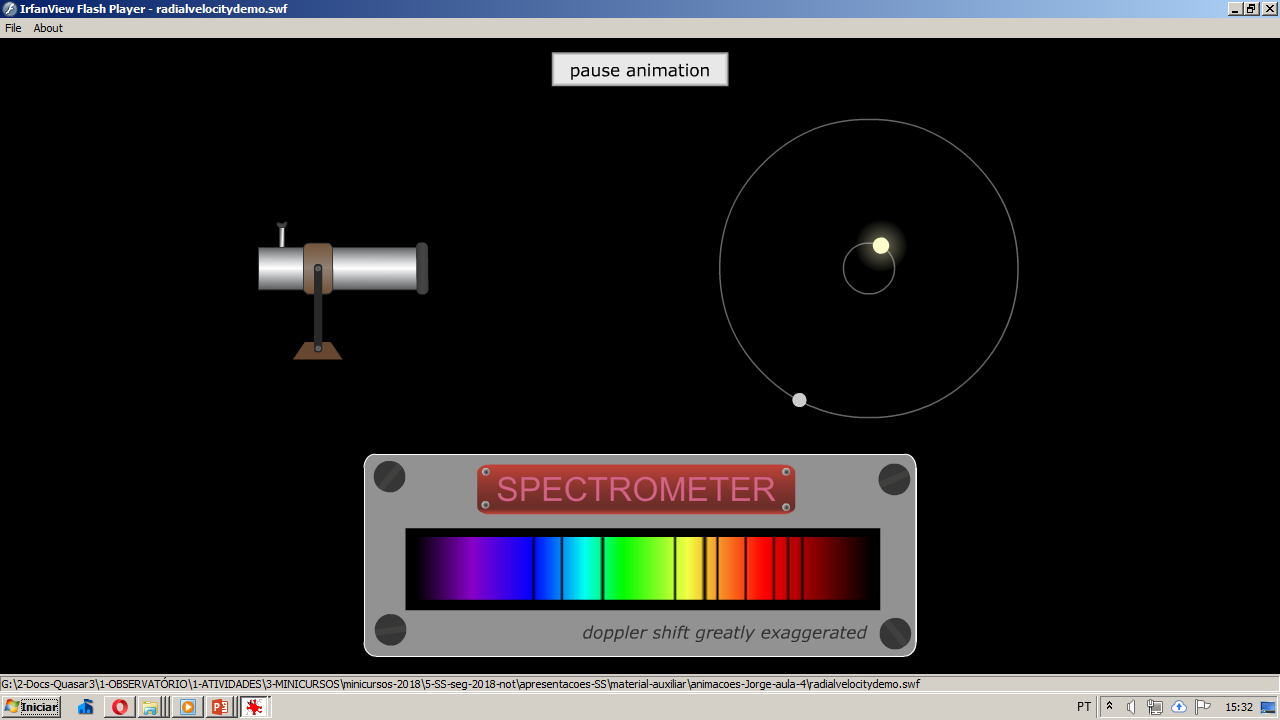 Crédito: Universidade de Nebraska-Lincoln
[Speaker Notes: Crédito da imagem: NASA Ames / SETI Institute / JPL-CalTech.]
Método do trânsito
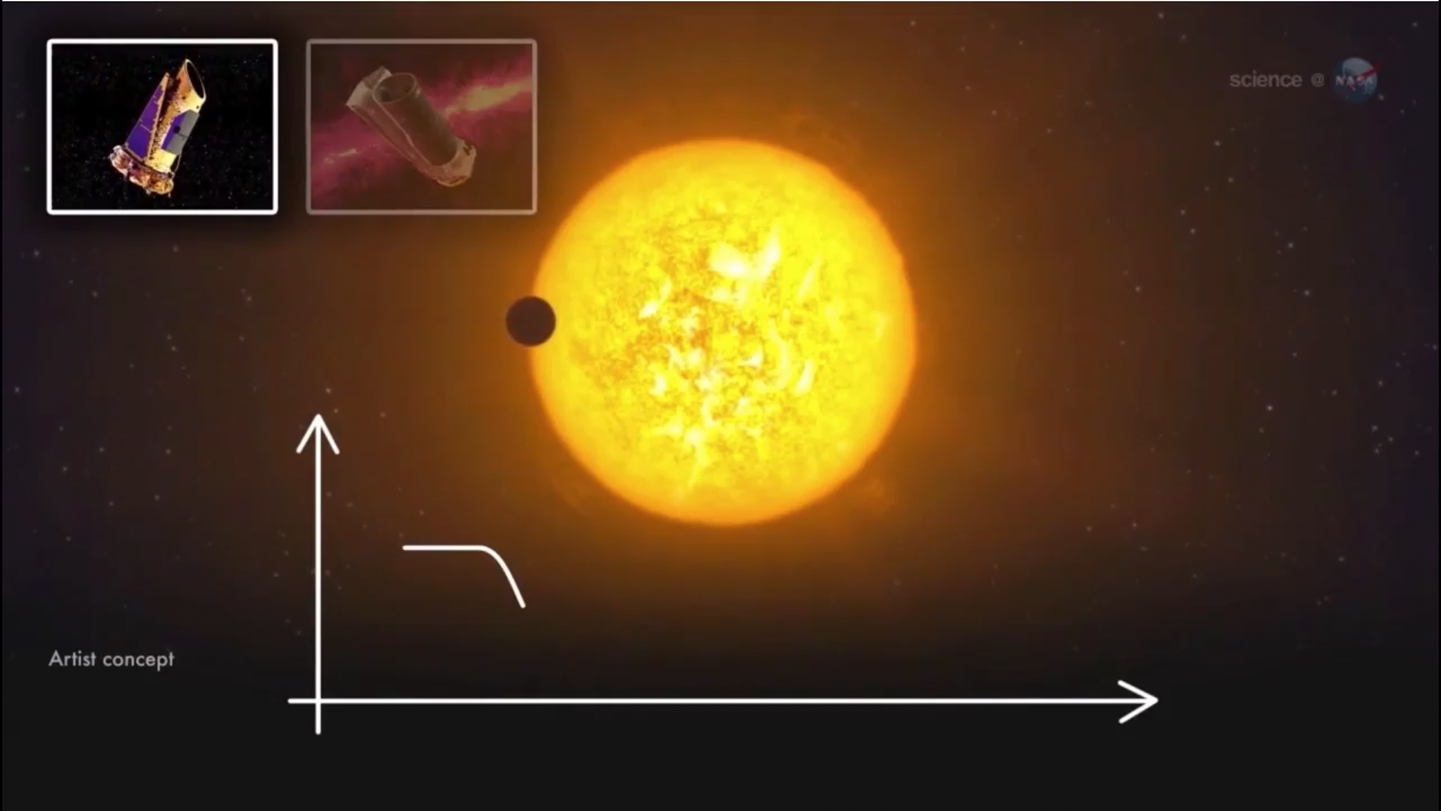 Crédito:
[Speaker Notes: transitAnimatoion2.mov
http://kepler.nasa.gov/multimedia/animations/?ImageID=297
Transit Graph 2
08/26/2014
This is a section of a NASA ScienceCast "Sizing Up and Exoplanet" at http://www.nasa.gov/downloadable/videos/sciencecasts-_sizing_up_an_exoplanet_0.mp4.
Credit: NASA]
Método do imageamento
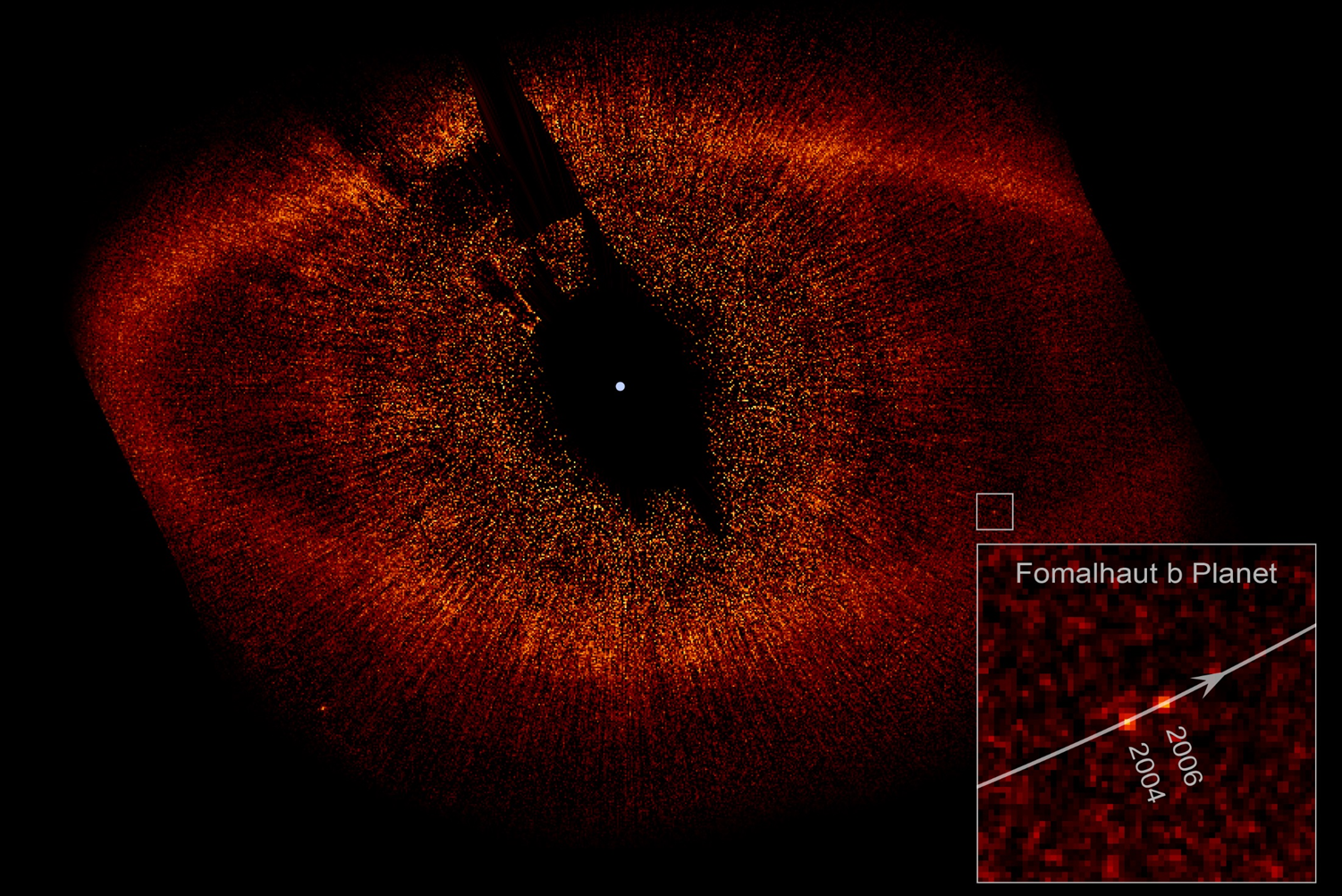 2008
coronógrafo
Fomalhaut: 25 a.l.
Crédito: NASA, ESA
Método do imageamento
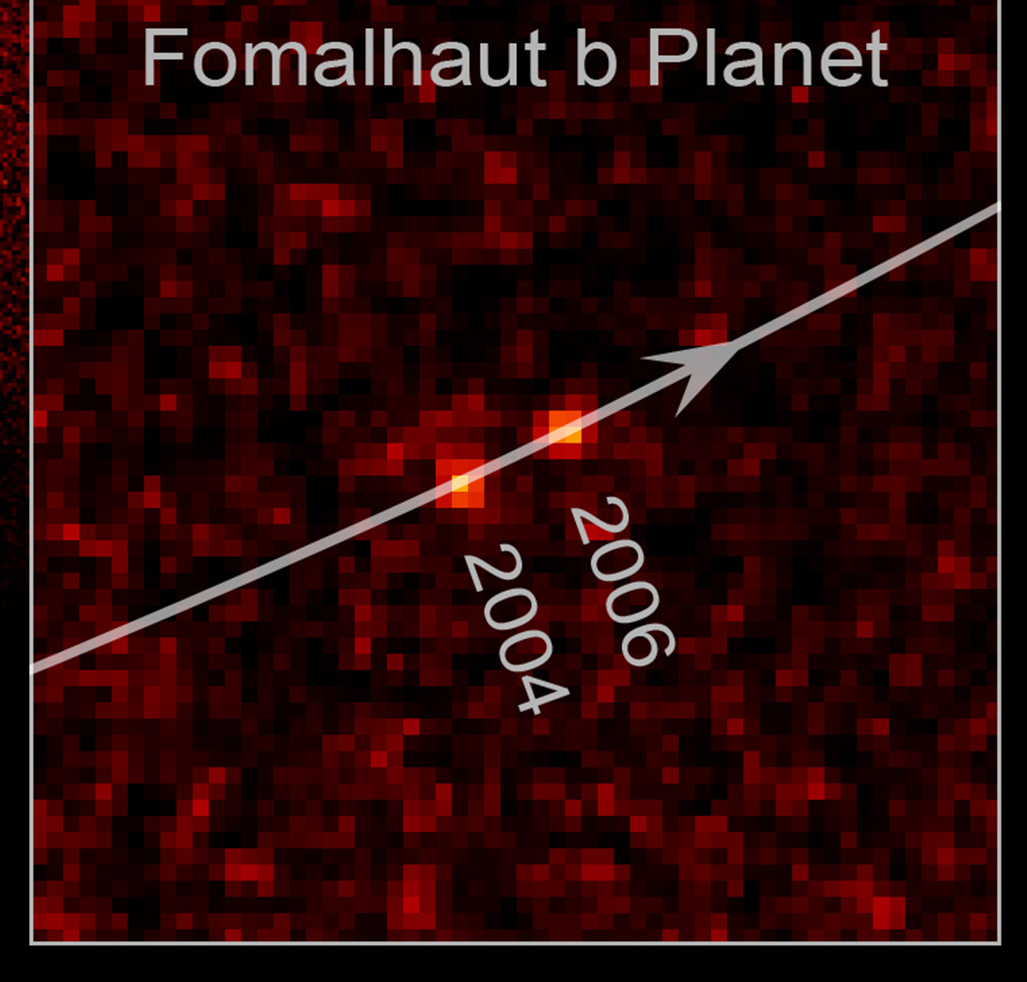 Crédito: NASA, ESA
[Speaker Notes: transitAnimatoion2.mov
http://kepler.nasa.gov/multimedia/animations/?ImageID=297
Transit Graph 2
08/26/2014
This is a section of a NASA ScienceCast "Sizing Up and Exoplanet" at http://www.nasa.gov/downloadable/videos/sciencecasts-_sizing_up_an_exoplanet_0.mp4.
Credit: NASA]
O telescópio Kepler
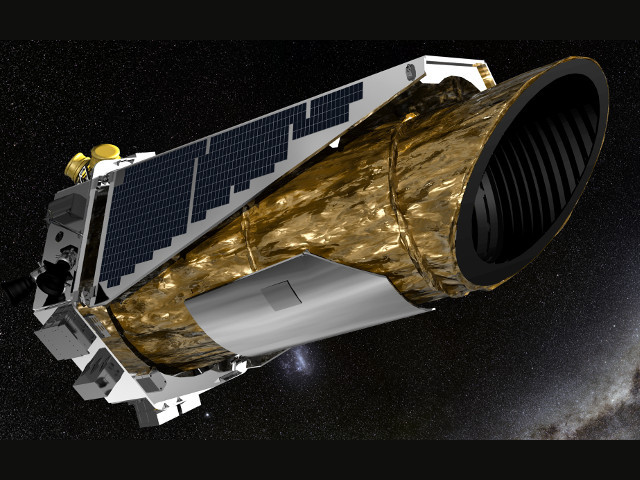 Crédito: NASA, ESA
O telescópio Kepler
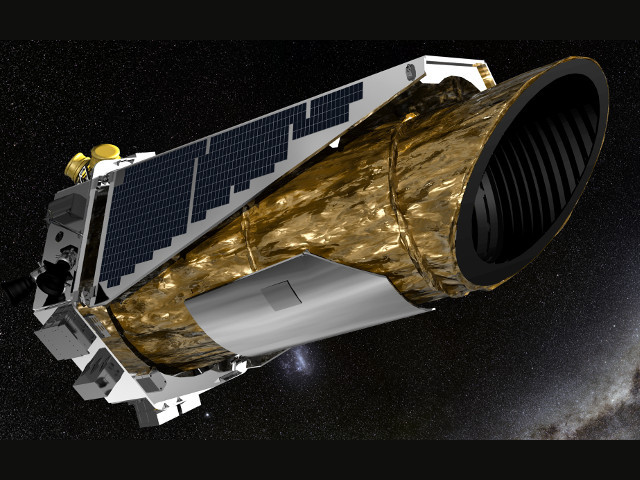 março 2009-outubro 2018
530.506 estrelas observadas
2.662 planetas confirmados
Crédito: NASA, ESA
Contagem até o momento (13/12/2018 – fonte: http://planetquest.jpl.nasa.gov/newworldsatlas)
Exoplanetas confirmados: 3.862
 Candidatos (NASA): 2.898
 Sistemas exoplanetários: 2.882
 Similares a Netuno: 1634
 Jovianos: 1.189
 Super terras: 870
 Terrestres: 152
Indicações para estudo
ABCD da Astronomia e Astrofísica, Jorge E. Horvath. Editora Livraria da Física, 2008.  

Astronomia e Astrofísica, 3ª edição, Kepler de Oliveira e  Maria de Fátima Saraiva. Editora Livraria da Física, 2014. link para hipertexto

Introdução à Astronomia e Astrofísica, vários autores. Instituto Nacional de Pesquisas Espaciais, 2018 – link para download
O céu que nos envolve: Introdução à Astronomia para Educadores e Iniciantes, Enos Picazzio (editor). Editora Odisseus /CNPq, 2011. – link para download


Site do Observatório Dietrich Schiel: www.cdcc.usp.br/cda

Site do IAG-USP: 
     www.iag.usp.br/astronomia/
Em Inglês:

Astronomy Today (8th. ed.), Eric Chaisson  and Steve McMillan. Pearson, 2014.

Foundations of Astronomy (13th. ed.), Michael A. Seeds and Dana E. Backman. Cengage Learning, 2016

The Cosmic Perspective (8th. ed.), Jeffrey Bennet et al. Pearson, 2016.
https://solarsystem.nasa.gov/planets/overview/
http://planetquest.jpl.nasa.gov
www.space.com
www.universetoday.com
[Speaker Notes: Crédito da imagem: NASA Ames / SETI Institute / JPL-CalTech.]